VILÁGJÁRÓ NAPTANULMÁNYUTAK A SEMMELWEIS EGYETEMENEOK
Budapest, 2012.március 21.
Dr. Lőrincz M. Ákos
Semmelweis Közösség – Semmelweis Világ 
TÁMOP-4.1.1/A-10/2/KMR-2010-0006
Világjáró nap programja:

16:10 Külföldi tanulmányutak tervezése. A tanulmányutak hozadéka – Lőrincz Ákos
16:40 Élménybeszámoló
17:00 A pályázati csomag összeállítása I.: Szükséges igazolások begyűjtése, a tárgyak elfogadtatása – Jordán Zsófi
17:30 AEGEE bemutatkozás
17:45 Szünet 
18:00 Amit az Erasmus pályázatról tudni érdemes (Vincze Zsófi)
18:30 Élménybeszámoló
18:50 A pályázati csomag összeállítása I.: Az önéletrajz és a motivációs levél – Lőrincz Ákos 
19:20 Élménybeszámoló
19:40 Külföldön töltött gyakorlatok I. Orvostanhallgatóknak (MOE) 
20:00 Külföldön töltött gyakorlatok II. Gyógyszerészhallgatóknak (HUPSA) 
20:20 Külföldön töltött gyakorlatok III. Fogorvostanhallgatóknak (MFHE) 
20:40 Élménybeszámoló
Miért érdemes ezzel foglalkozni?
2011. NET KarrierIroda felmérés
Pályázati csomag összeállítása II.: Az önéletrajz és a motivációs levél
A pályázási csomag alapján tud a pályázat kiíró különbséget tenni a jelöltek között
Olyan szempont rendszer, ami garantálja, hogy az arra érdemes hallgató jut ki
Nem banális munka, hanem a papír lapú felkészülés a pályázatra.

 	A csomag részei:
Önéletrajz
Motivációs levél
Ajánlások
Különféle igazolások:
Tanulmányi eredmény	
Közéleti tevékenység
Tudományos eredmények		
Publikációs lista
Önéletrajz
Bemutat téged 
Személyes reklámanyag
Ne ettől várd a teljes sikert
Ne kövess végzetes hibát el
Típusa
Ömlesztett
Amerikai 
Europass
Tartalmilag
Bemutat Téged
Térj ki minden lényeges szempontra!
Korábbi tapasztalatok
Ne túlozz!
Külföldön is megértik?
Nem hagytál ki valamit?
Formailag
Betűtípus
Hej(!)esírás 
Fogalmazás
Idegen nyelvű kihívások
Fénykép
Elérhetőségek
Motivációs levél
Lényeges anyag
Kiemeli az önéletrajzod elemeit
Adjon választ a kérdésre, hogy miért épp te vagy a megfelelő a pályázatra!
Adjon választ a kérdésre, hogy miért fontos ez neked!
Ne ömlengj!
Legfeljebb egy oldal
Szakmai ajánlások, Publikációs lista
Publikációs lista
Miért csatolj akkor is, ha nem kérik?
Mi szerepeljen benne?
Mi van, ha nincs publikációm?
Ajánlások
Miért csatolj akkor is, ha nem kérik?
Kitől kérj ajánlást?
Reális képet rólad!
Ha szembejön az „Írdmegfiam,majdaláírom”
Világjáró kiadvány – SotePedia
A közösségi tudástár
Ami segít a bajban
Ahol minden képlet megtalálható
Ahol elmondhatsz bármit
Ahol Te is hasznos vagy
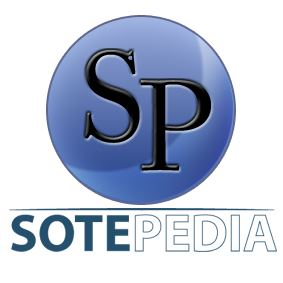 http://sotepedia.hu
http://karrieriroda.net
http://sotepedia.hu
Köszönöm a figyelmet!
A SE-KarrierKözpont a 
Semmelweis Közösség – Semmelweis Világ 
TÁMOP – 4.1.1. – 08 /2/KMR-2009-0004 projekt keretében jött létre
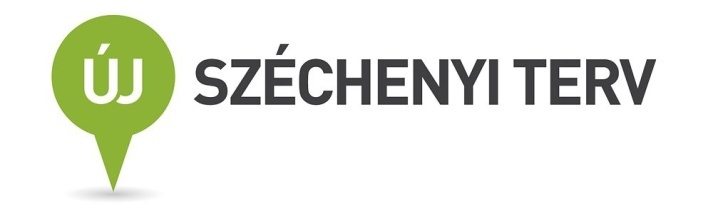 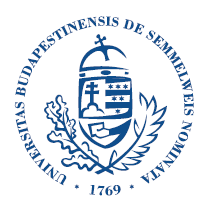 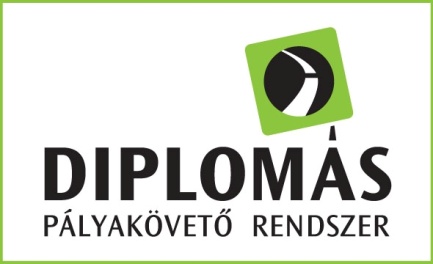 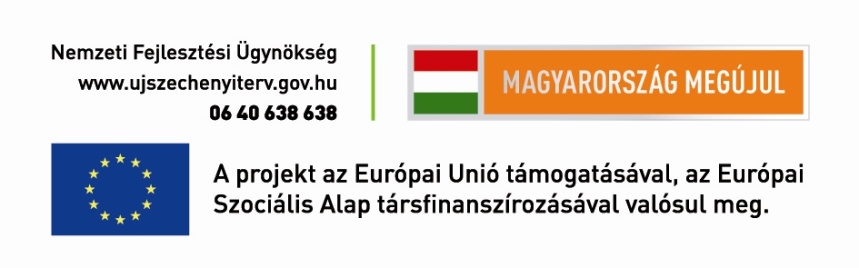